SPARQL Protocol and RDF Query Language
COMP6215 Semantic Web Technologies
Dr Nicholas Gibbins – nmg@ecs.soton.ac.uk
Semantic Web Applications
Technologies considered so far allow us to represent data (RDF)

We can put data in – how do we get it back out?
The Semantic Web Application
User Interface
Application
Data Sources
RDF
RDF
RDF
RDF
The Semantic Web Application
User Interface
Client
Application Logic
Server
Query Language
RDF Database
Data Sources
RDF
RDF
RDF
RDF
RDF Triplestores
Specialised databases for storing RDF data
Can be viewed as a database containing a single table
Table contains subject/predicate/object as minimum
Many triplestores store quads to maintain provenance
May store other ancillary information
SPARQL Query Language
SPARQL in Brief
SQL-like syntax:

SELECT <variables>FROM <graphs>WHERE { <triple patterns> }

Variables prefixed with ‘?’:
Triple patterns expressed in N3-like syntax:
?who foaf:knows <http://example.org/person/fred> .
Queries return a result set of bindings for the variables
Example Query
_:a foaf:name   "Johnny Lee Outlaw" ._:a foaf:mbox   <mailto:jlow@example.com> ._:b foaf:name   "Peter Goodguy" ._:b foaf:mbox   <mailto:peter@example.org> ._:c foaf:mbox   <mailto:carol@example.org> .

SELECT ?name ?mboxWHERE { 		?x foaf:name ?name .	?x foaf:mbox ?mbox .}
Example Query
_:a foaf:name   "Johnny Lee Outlaw" ._:a foaf:mbox   <mailto:jlow@example.com> ._:b foaf:name   "Peter Goodguy" ._:b foaf:mbox   <mailto:peter@example.org> .
Namespaces in Queries
The query given in the previous example was over-simplified
Need to define namespaces for vocabulary terms used:
	
PREFIX foaf: <http://xmlns.com/foaf/0.1/>SELECT ?name ?mboxWHERE {	?x foaf:name ?name .	?x foaf:mbox ?mbox .}
Matching RDF Literals
@prefix ns:  <http://example.org/ns#> .@prefix :    <http://example.org/ns#> .@prefix xsd: <http://www.w3.org/2001/XMLSchema#> .:x  ns:p  "cat"@en .:y  ns:p  "42"^^xsd:integer .
Matching RDF String Literals
@prefix ns:  <http://example.org/ns#> .@prefix :    <http://example.org/ns#> .@prefix xsd: <http://www.w3.org/2001/XMLSchema#> .:x  ns:p  "cat"@en .:y  ns:p  "42"^^xsd:integer .
The following query returns no bindings:
SELECT ?VWHERE { 	?v ?p "cat" .}
Matching RDF String Literals
@prefix ns:  <http://example.org/ns#> .@prefix :    <http://example.org/ns#> .@prefix xsd: <http://www.w3.org/2001/XMLSchema#> .:x  ns:p  "cat"@en .:y  ns:p  "42"^^xsd:integer .
“cat” must have language tag, as in graph: “cat”@en 
The following query returns a single binding:
SELECT ?v WHERE { 	?v ?p "cat"@en .}
Matching RDF Numeric Literals
@prefix ns:  <http://example.org/ns#> .@prefix :    <http://example.org/ns#> .@prefix xsd: <http://www.w3.org/2001/XMLSchema#> .:x  ns:p  "cat"@en .:y  ns:p  "42"^^xsd:integer .
The following query returns a single binding:
SELECT ?v WHERE { 	?v ?p 42 .}
Integers without quotes in SPARQL queries are implicitly typed as xsd:integer
Blank Nodes
Blank nodes in a result set are scoped to that result set
No guarantee that blank node labels will be unchanged over repeated queries
	_:a  foaf:name   "Alice" ._:b  foaf:name   "Bob" .
	SELECT ?x ?nameWHERE  { 	?x foaf:name ?name . }
Blank Nodes
SPARQL Constraints
Constraints can be applied to variables:
SELECT ?titleWHERE {  ?x dc:title ?title .  FILTER regex(?title, "^SPARQL")  }
	SELECT ?title ?priceWHERE {	  ?x ns:price ?price .  FILTER (?price < 30.5)  ?x dc:title ?title . }
Group Graph Patterns
Set of patterns enclosed in { }
Determines scoping for FILTER operators (and other operators)
Optional Graph Patterns
OPTIONAL allows us to state that a group graph pattern need not be matched in order for a binding to be produced
SELECT ?name ?mboxWHERE {  ?x foaf:name  ?name .  OPTIONAL {     ?x  foaf:mbox  ?mbox .  }}
Optional Graph Patterns
_:a  rdf:type  foaf:Person ._:a  foaf:name  "Alice" ._:a  foaf:mbox  <mailto:alice@example.com> ._:a  foaf:mbox  <mailto:alice@work.example.com> ._:b  rdf:type  foaf:Person ._:b  foaf:name  "Bob" .
SELECT ?name ?mboxWHERE {  ?x foaf:name  ?name .  OPTIONAL {     ?x  foaf:mbox  ?mbox .  }}
Optional Graph Patterns
Union Graph Patterns
UNION effectively gives us a disjunctive query: either match this or match that
PREFIX dc10:  <http://purl.org/dc/elements/1.0/>PREFIX dc11:  <http://purl.org/dc/elements/1.1/>SELECT ?titleWHERE {	  { ?book dc10:title  ?title . }   UNION   { ?book dc11:title  ?title . } }
Specifying Datasets
RDF data may be published as multiple graphs (serialised in multiple documents)

Sometimes we wish to be able to restrict a query to certain sources (graphs or datasets)
Default Graph
PREFIX foaf: <http://xmlns.com/foaf/0.1/>SELECT  ?nameFROM <http://example.org/foaf/aliceFoaf>WHERE {   ?x foaf:name ?name .}

http://example.org/foaf/aliceFoaf is the default graph
Unless otherwise specified, all triples are taken from that graph
Named Graphs
PREFIX foaf: <http://xmlns.com/foaf/0.1/>PREFIX dc: <http://purl.org/dc/elements/1.1/>SELECT ?who ?g ?mboxFROM <http://example.org/dft.ttl>FROM NAMED <http://example.org/alice>FROM NAMED <http://example.org/bob>WHERE {  ?g dc:publisher ?who .  GRAPH ?g { ?who foaf:mbox ?mbox . }}
[Speaker Notes: ----- Meeting Notes (17/04/2012 10:37) -----
?x -> ?who]
Ordering
PREFIX foaf: <http://xmlns.com/foaf/0.1/>PREFIX ont: <http://example.org/ontology/>SELECT ?nameWHERE {   ?x foaf:name ?name ;      ont:empId ?emp .}ORDER BY ?name DESC(?emp)

Order results by ?name in ascending order, and then by ?emp in descending order
ASC() sorts in ascending order (this is the default)
LIMIT and OFFSET
PREFIX foaf: <http://xmlns.com/foaf/0.1/>SELECT ?nameWHERE {  ?x foaf:name ?name .}ORDER BY ?nameLIMIT   5OFFSET  10

Returns five results, after skipping the first ten results
DISTINCT
DISTINCT removes duplicate results
PREFIX foaf: <http://xmlns.com/foaf/0.1/>SELECT DISTINCT ?name WHERE {   ?x foaf:name ?name .}
Other SPARQL Verbs
SELECT is not the only verb
CONSTRUCT
ASK
DESCRIBE
CONSTRUCT
A CONSTRUCT query returns an RDF graph, specified by a graph template
For each row in the result set, substitute the variables in the template with the values in that row
Combine the resulting graphs into a single graph (set union of triples)
CONSTRUCT
PREFIX foaf:  <http://xmlns.com/foaf/0.1/>PREFIX vcard: <http://www.w3.org/2001/vcard-rdf/3.0#>CONSTRUCT   {  ?x vcard:FN ?name .  ?x vcard:EMAIL ?mail . }WHERE {   ?x foaf:name ?name .  ?x foaf:mbox ?mail . }
CONSTRUCT and bNodes
CONSTRUCT can create graphs with bNodes
bNode labels are scoped to the template for each solution
If the same label occurs twice in a template, then there will be one blank node created for each query solution
There will be different blank nodes for triples generated by different query solutions
CONSTRUCT and bNodes
CONSTRUCT {   ?x  vcard:N _:v .  _:v vcard:givenName ?gname .  _:v vcard:familyName ?fname .}WHERE {  { ?x foaf:firstname ?gname } UNION { ?x foaf:givenname   ?gname } .  { ?x foaf:surname   ?fname } UNION { ?x foaf:family_name ?fname } .}
CONSTRUCT and bNodes
_:a foaf:givenname "Alice" ._:a foaf:family_name "Hacker" ._:b foaf:firstname "Bob" ._:b foaf:surname  "Hacker” .

_:v1 vcard:N _:x ._:x vcard:givenName "Alice" ._:x vcard:familyName "Hacker" ._:v2 vcard:N _:z ._:z vcard:givenName "Bob" ._:z vcard:familyName "Hacker" .
CONSTRUCT is not a rule language
CONSTRUCT matches graph patterns and returns a new graph

We could implement a simple rule-based system using CONSTRUCT queries to represent rules
CONSTRUCT is not a rule language
From the Data Access Working Group Charter:
“While it is hoped that the product of the RDF Data Access Working Group will be useful in later development of a rules language, development of such a rules language is out of scope for this working group. However, any serializations of a query language must not preclude extension to, or inclusion in, a rules language. The group should expend minimal effort assuring that such an extension be intuitive and and consistent with any query language produced by the group.”
Accessing graphs with CONSTRUCT
CONSTRUCT {   ?s ?p ?o .} WHERE {   GRAPH <http://example.org/aGraph> { ?s ?p ?o } . }
Accessing graphs with CONSTRUCT
CONSTRUCT { 	?s ?p ?o .} WHERE {	GRAPH ?g { ?s ?p ?o } .	?g dc:publisher <http://www.w3.org/> .	?g dc:date ?date .	FILTER ( ?date > "2005-02-28T00:00:00Z"^^xsd:dateTime ) .}
ASK
An ASK query is used to check whether a query pattern has a solution.
No information is returned about query solutions (no variable bindings), just a boolean value
_:a  foaf:name  "Alice" ._:a  foaf:homepage  <http://work.example.org/alice/> ._:b  foaf:name  "Bob" ._:b  foaf:mbox  <mailto:bob@work.example> .

ASK { ?x foaf:name  "Alice" }

(returns true)
DESCRIBE
Returns a single graph containing information about a resource or resources
Nature of description left unspecified
Blank node closure
Concise Bounded Description
Structure of returned data is determined by the SPARQL query processor
DESCRIBE Examples
DESCRIBE <http://example.org/>
	
DESCRIBE ?xWHERE { 	?x foaf:name "Alice" .}
	
DESCRIBE ?x ?y <http://example.org/>WHERE {	?x foaf:knows ?y .}
Concise Bounded Description
Algorithm for extracting a subgraph from an RDF graph, given a resource of interest
Produces a graph where the object nodes are either URI references, literals, or blank nodes not serving as the subject of any statement in the graph
Asymmetric view of a resource – follows only outgoing links
Concise Bounded Description Algorithm
Include in the subgraph all statements in the source graph where the subject of the statement is the starting node;
Recursively, for all statements identified in the subgraph thus far having a blank node object, include in the subgraph all statements in the source graph where the subject of the statement is the blank node in question and which are not already included in the subgraph.
Recursively, for all statements included in the subgraph thus far, for all reifications of each statement in the source graph, include the concise bounded description beginning from the rdf:Statement node of each reification.
Concise Bounded Description Example
_:a  foaf:name       "Alice" ._:a  foaf:homepage   <http://work.example.org/alice/> ._:b  foaf:name       "Bob" ._:b  foaf:mbox       <mailto:bob@example.org> .<http://example.org/> dc:creator _:a .<http://example.org/> dc:title “Example Inc. Website” .<http://example.org/> dc:date “2005-05-23” .
Concise Bounded Description Example
DESCRIBE <http://example.org/>

_:a  foaf:name       "Alice" ._:a  foaf:homepage   <http://work.example.org/alice/> ._:b  foaf:name       "Bob" ._:b  foaf:mbox       <mailto:bob@example.org> .<http://example.org/> dc:creator _:a .<http://example.org/> dc:title “Example Inc. Website” .<http://example.org/> dc:date “2005-05-23” .
SPARQL Protocol
SPARQL Protocol
SPARQL Query Language is protocol-independent
SPARQL Protocol defines the method of interaction with a SPARQL processor
Two standard bindings:
HTTP
SOAP
Standard XML results format
SPARQL over HTTP
Two methods of submitting a query to a processor:

HTTP GET
Query encoded as HTTP request URI
Limitation on query length
HTTP POST
Query encoded in HTTP request body
No limitation on query length
HTTP GET
GET /sparql/?query=EncodedQuery HTTP/1.1Host: www.example.orgUser-agent: my-sparql-client/0.1
SPARQL Results Format
<?xml version="1.0"?><sparql xmlns="http://www.w3.org/2005/sparql-results#">  <head>    <variable name="book"/>    <variable name="who"/>  </head>  <results distinct="false" ordered="false”>    <result>      <binding name="book">        <uri>http://www.example/book/book5</uri>      </binding>      <binding name="who">        <bnode>r29392923r2922</bnode>      </binding>    </result>    …  </results></sparql>
SPARQL Results Format
<?xml version="1.0"?><sparql xmlns="http://www.w3.org/2005/sparql-results#">  <head>    <variable name="book"/>    <variable name="who"/>  </head>  <results distinct="false" ordered="false”>    <result>      <binding name="book">        <uri>http://www.example/book/book5</uri>      </binding>      <binding name="who">        <bnode>r29392923r2922</bnode>      </binding>    </result>    …  </results></sparql>
variables
SPARQL Results Format
<?xml version="1.0"?><sparql xmlns="http://www.w3.org/2005/sparql-results#">  <head>    <variable name="book"/>    <variable name="who"/>  </head>  <results distinct="false" ordered="false”>    <result>      <binding name="book">        <uri>http://www.example/book/book5</uri>      </binding>      <binding name="who">        <bnode>r29392923r2922</bnode>      </binding>    </result>    …  </results></sparql>
results section
SPARQL Results Format
<?xml version="1.0"?><sparql xmlns="http://www.w3.org/2005/sparql-results#">  <head>    <variable name="book"/>    <variable name="who"/>  </head>  <results distinct="false" ordered="false”>    <result>      <binding name="book">        <uri>http://www.example/book/book5</uri>      </binding>      <binding name="who">        <bnode>r29392923r2922</bnode>      </binding>    </result>    …  </results></sparql>
a single result(row)
SPARQL Results Format
<?xml version="1.0"?><sparql xmlns="http://www.w3.org/2005/sparql-results#">  <head>    <variable name="book"/>    <variable name="who"/>  </head>  <results distinct="false" ordered="false”>    <result>      <binding name="book">        <uri>http://www.example/book/book5</uri>      </binding>      <binding name="who">        <bnode>r29392923r2922</bnode>      </binding>    </result>    …  </results></sparql>
binding of the variable “book”
SPARQL Results Format
<?xml version="1.0"?><sparql xmlns="http://www.w3.org/2005/sparql-results#">  <head>    <variable name="book"/>    <variable name="who"/>  </head>  <results distinct="false" ordered="false”>    <result>      <binding name="book">        <uri>http://www.example/book/book5</uri>      </binding>      <binding name="who">        <bnode>r29392923r2922</bnode>      </binding>    </result>    …  </results></sparql>
binding of the variable “who”
SPARQL Results Format
CONSTRUCT and DESCRIBE queries return RDF data
application/rdf+xml, text/turtle or similar

ASK queries return a boolean value:

<?xml version="1.0"?><sparql xmlns="http://www.w3.org/2005/sparql-results#">  <head></head>  <boolean>true</boolean></sparql>
Further Reading
SPARQL Query Language for RDFhttp://www.w3.org/TR/rdf-sparql-query/
SPARQL Protocol for RDFhttp://www.w3.org/TR/rdf-sparql-protocol/
SPARQL Query XML Results Formathttp://www.w3.org/TR/rdf-sparql-XMLres/
SPARQL 1.1
Extending SPARQL
Current version of SPARQL became a W3C Recommendation in 2008
Other features requested by community:
Update
Aggregates
Subqueries
SELECT expressions
Property paths
Federation
Entailment
SPARQL 1.1
W3C SPARQL Working Group started in 2009
Standards became W3C Recommendations in March 2013
Update
SPARQL only provides a means for querying a database
Other capabilities required by many applications:
Create
(Read)
Update
Delete

SPARQL 1.1 Update derived from earlier SPARUL proposal
Update: INSERT DATA
PREFIX dc: <http://purl.org/dc/elements/1.1/> INSERT DATA {   <http://example/book1> dc:title "A new book" ;                          dc:creator "A.N.Other" . }
Update: DELETE DATA
PREFIX dc: <http://purl.org/dc/elements/1.1/> DELETE DATA {   <http://example/book2> dc:title "David Copperfield" ;                          dc:creator "Edmund Wells" . }
Update: DELETE/INSERT
PREFIX foaf: <http://xmlns.com/foaf/0.1/> WITH <http://example/addresses> DELETE {   ?person foaf:givenName 'Bill' } INSERT {   ?person foaf:givenName 'William' } WHERE {   ?person a foaf:Person .   ?person foaf:givenName 'Bill' }
Update: Graph Operations
LOAD: load triples from URI into graph
CLEAR: clear all triples from graph
CREATE: create new graph in store
DROP: remove graph from store
COPY: copy all triples from one graph to another
MOVE: move all triples from one graph to another (remove from source)
ADD: add all triples in one graph to another
Aggregates
PREFIX : <http://books.example/> SELECT (SUM(?lprice) AS ?totalPrice) WHERE { 	?org :affiliates ?auth . 	?auth :writesBook ?book . 	?book :price ?lprice . } GROUP BY ?org HAVING (SUM(?lprice) > 10)

Other aggregate functions: 
COUNT, MIN, MAX, GROUP_CONCAT, SAMPLE
[Speaker Notes: GROUP BY – aggregate values calculated for groups (single implicit group if no GROUP BY statement)
HAVING – filter for groups
AS – aggregate projection restriction]
Subqueries
PREFIX : <http://people.example/> PREFIX : <http://people.example/> SELECT ?y ?minName WHERE {   :alice :knows ?y .   {     SELECT ?y (MIN(?name) AS ?minName)     WHERE {       ?y :name ?name .     }     GROUP BY ?y   } }
SELECT Expressions
PREFIX dc: <http://purl.org/dc/elements/1.1/> PREFIX ns: <http://example.org/ns#> SELECT ?title (?p*(1-?discount) AS ?price) WHERE {   ?x ns:price ?p .   ?x dc:title ?title .   ?x ns:discount ?discount }
Property Paths: Alternatives
PREFIX dc: <http://purl.org/dc/elements/1.1/>SELECT ?displayStringWHERE {   :book1 dc:title|rdfs:label ?displayString }

“|” as sugared syntax for UNION
Property Paths: Sequences
PREFIX foaf: <http://xmlns.com/foaf/0.1/>SELECT ?nameWHERE {   ?x foaf:mbox <mailto:alice@example> .   ?x foaf:knows/foaf:name ?name . }

Sugared syntax for ?x foaf:knows [ foaf:name ?name ]
Property Paths: Arbitrary Sequences
PREFIX foaf: <http://xmlns.com/foaf/0.1/>SELECT ?nameWHERE {   ?x foaf:mbox <mailto:alice@example> .   ?x foaf:knows+/foaf:name ?name . }

Repeat operators
* (zero or more occurrences)
+ (one or more occurrences)
{n} (exactly n occurrences)
{n,m} (between n and m occurrences)
Property Paths: Inverses
PREFIX foaf: <http://xmlns.com/foaf/0.1/>SELECT ?yWHERE {	<mailto:alice@example> ^foaf:mbox ?x . 	?x foaf:knows/^foaf:knows ?y . 	FILTER(?x != ?y) }
Entailment Regimes
So far, we’ve only looked at queries on graphs without inference
Inference changes matters – our patterns can match inferred triples
Which triples are inferred depends on the entailment regime

Several entailment regimes, corresponding to:
The ontology languages used: RDF, RDFS, OWL
The use of datatypes
The use of rule languages
https://www.w3.org/TR/sparql11-entailment/
RDF Entailment
SELECT ?prop WHERE { ?prop rdf:type rdf:Property }
Without entailment: empty answer
With entailment: ex:publishes, what else?
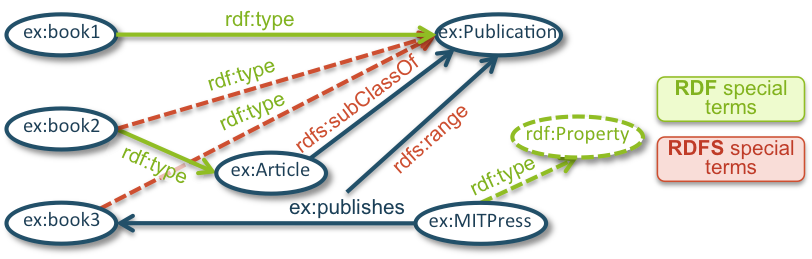 RDF Entailment
SELECT ?pub WHERE { ?pub rdf:type ex:Publication }
Without entailment: ex:book1
With entailment: ex:book1, ex:book2, ex:book3
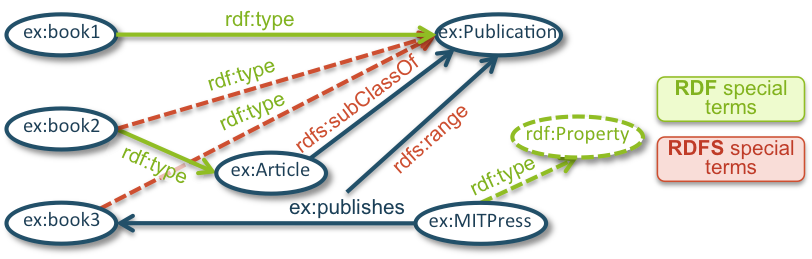 Further Reading
SPARQL 1.1 Query Languagehttp://www.w3.org/TR/sparql11-query/
SPARQL 1.1 Updatehttp://www.w3.org/TR/sparql11-update/
SPARQL Query XML Results Formathttp://www.w3.org/TR/rdf-sparql-XMLres/
SPARQL 1.1 Entailment Regimeshttps://www.w3.org/TR/sparql11-entailment/
Examples - SPARQL
PREFIX rdf: <http://www.w3.org/1999/02/22-rdf-syntax-ns#>PREFIX owl: <http://www.w3.org/2002/07/owl#>PREFIX rdfs: <http://www.w3.org/2000/01/rdf-schema#>PREFIX xsd: <http://www.w3.org/2001/XMLSchema#>PREFIX my: <http://example.org/ontology/>SELECT ?subject ?s2 ?objectWHERE {   ?subject my:hasAffiliation ?object .  ?s2 my:hasAffiliation ?object.  FILTER (str(?subject) < str(?s2))}
“Who works in the same organization?”
Examples - SPARQL
PREFIX rdf: <http://www.w3.org/1999/02/22-rdf-syntax-ns#>PREFIX owl: <http://www.w3.org/2002/07/owl#>PREFIX rdfs: <http://www.w3.org/2000/01/rdf-schema#>PREFIX xsd: <http://www.w3.org/2001/XMLSchema#>PREFIX ont: <http://example.org/ontology/>SELECT ?subject (count(?object) as ?count)	WHERE { ?subject ^ont:hasMember ?object .}GROUP BY ?subjectHAVING (?count > 1)